Graal: Univerzalni kompilator za dinamičke i statičke jezike
Vojin Jovanović
Senior Research Manager
Oracle Labs: Oblasti istraživanja i lokacije
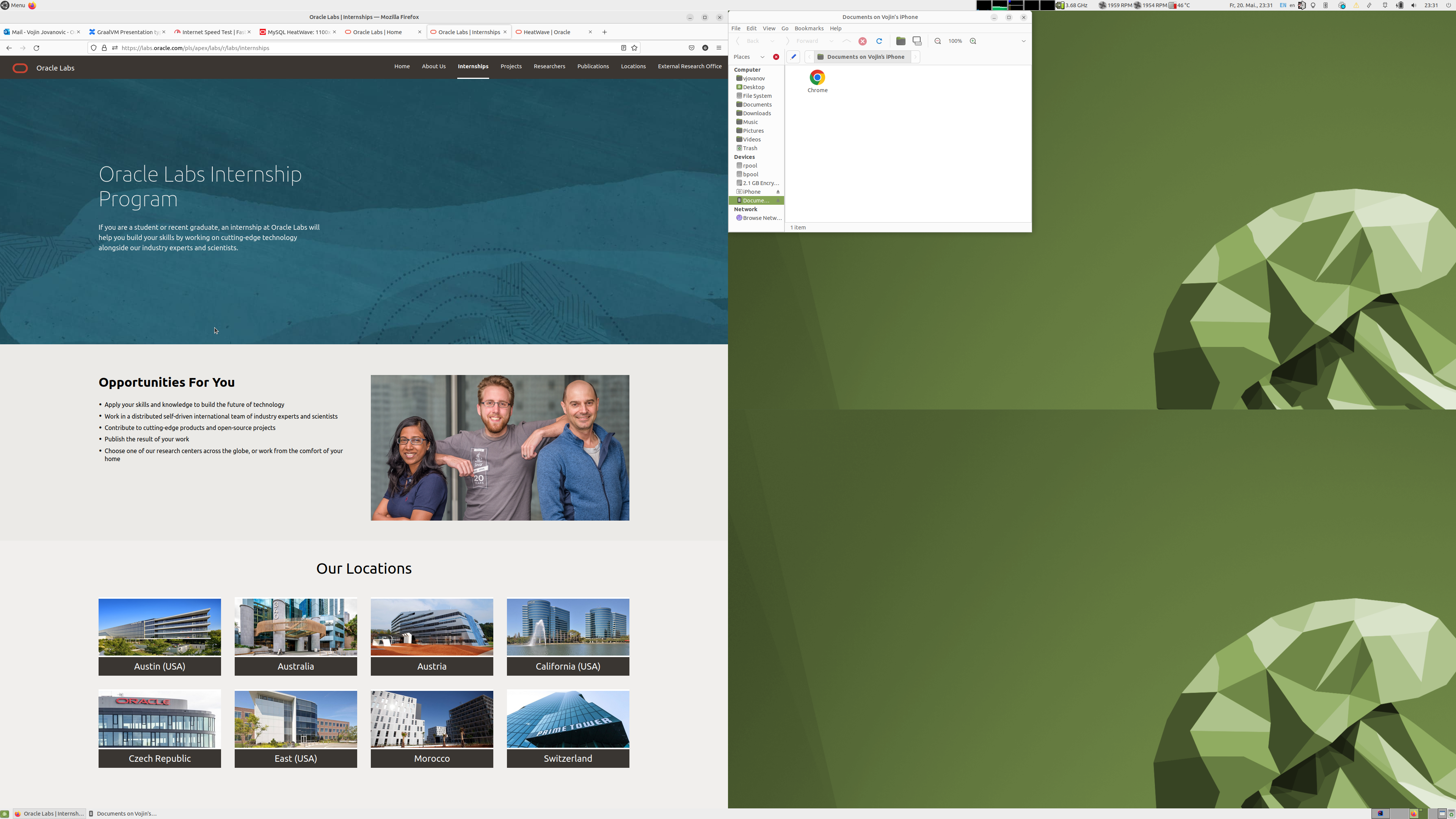 2
[Date]
Neki od uspešnih projekata u Oracle Labs
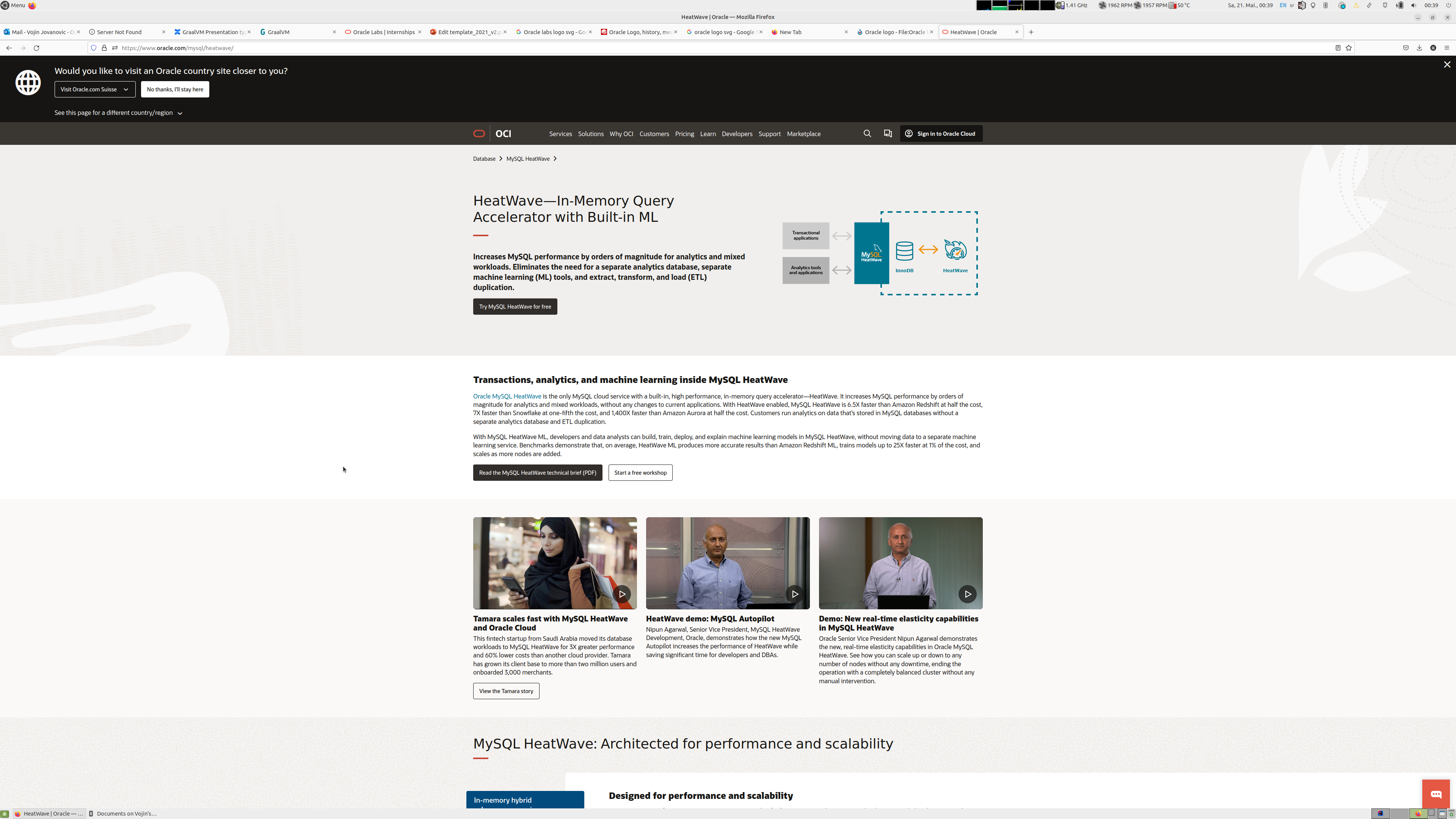 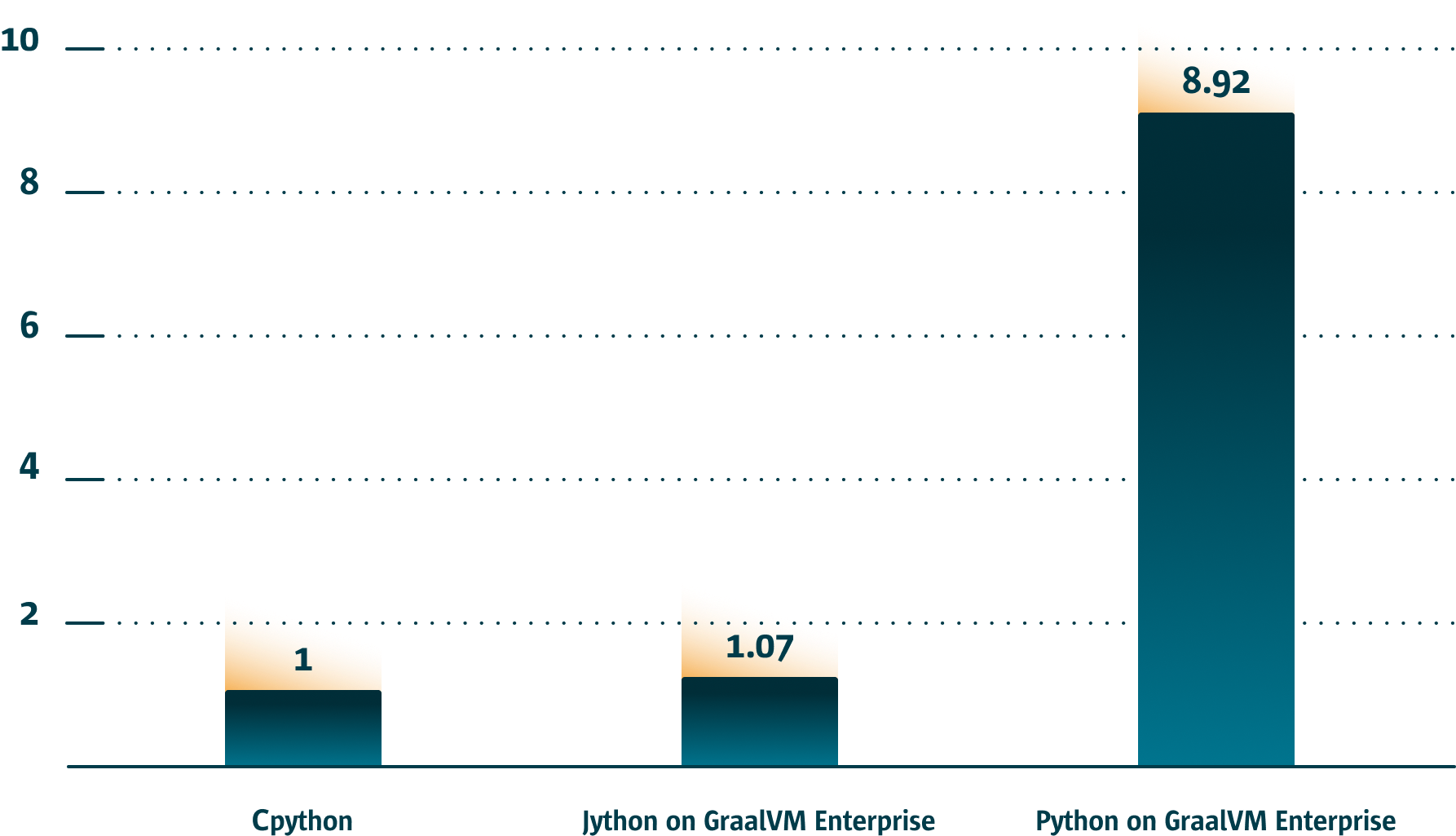 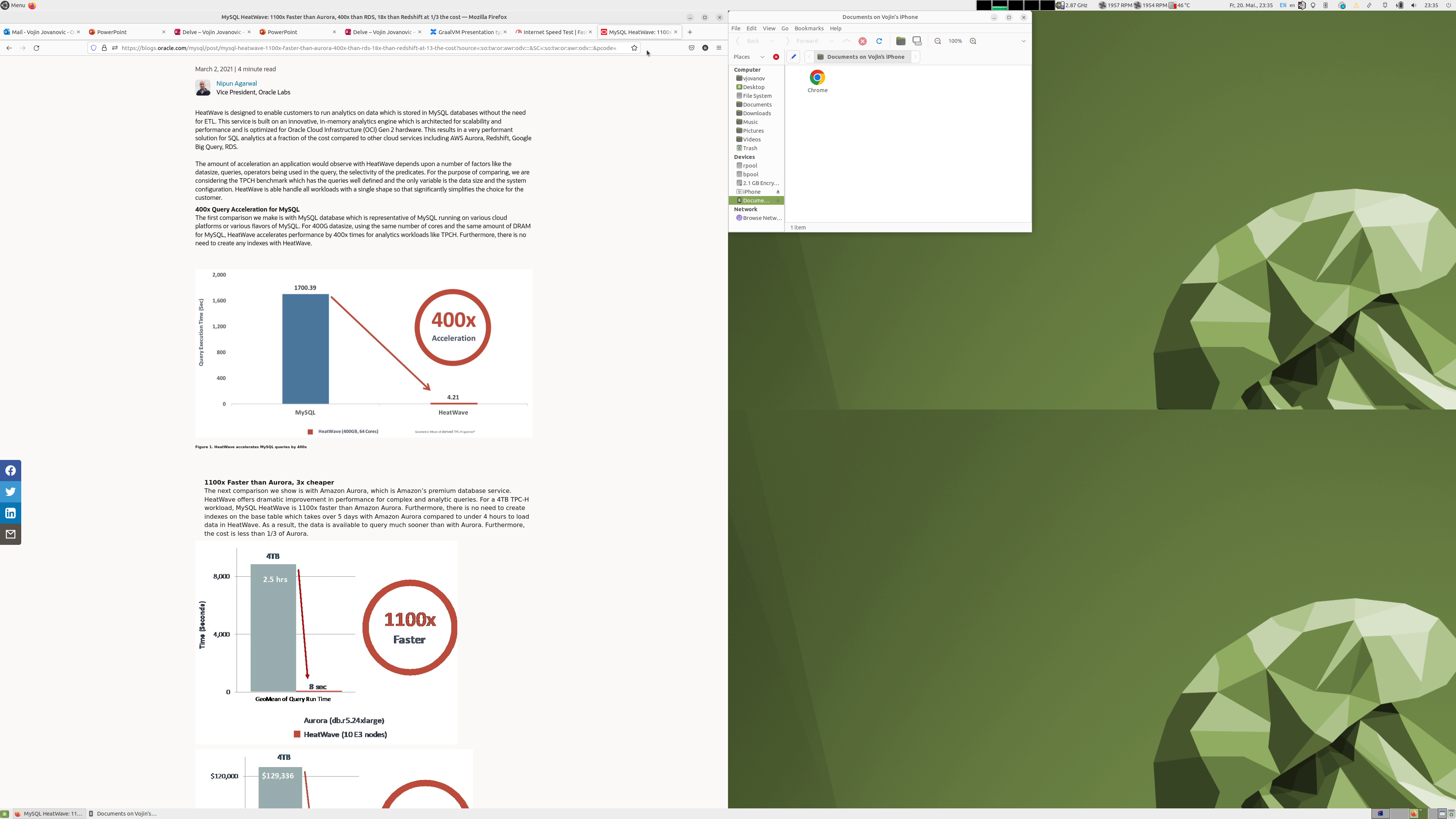 3
Copyright © 2021, Oracle and/or its affiliates  |  Confidential: Internal/Restricted/Highly Restricted
[Date]
GraalVM: Run Programs Faster Anywhere
4
Copyright © 2021, Oracle and/or its affiliates  |  Confidential: Internal/Restricted/Highly Restricted
[Date]
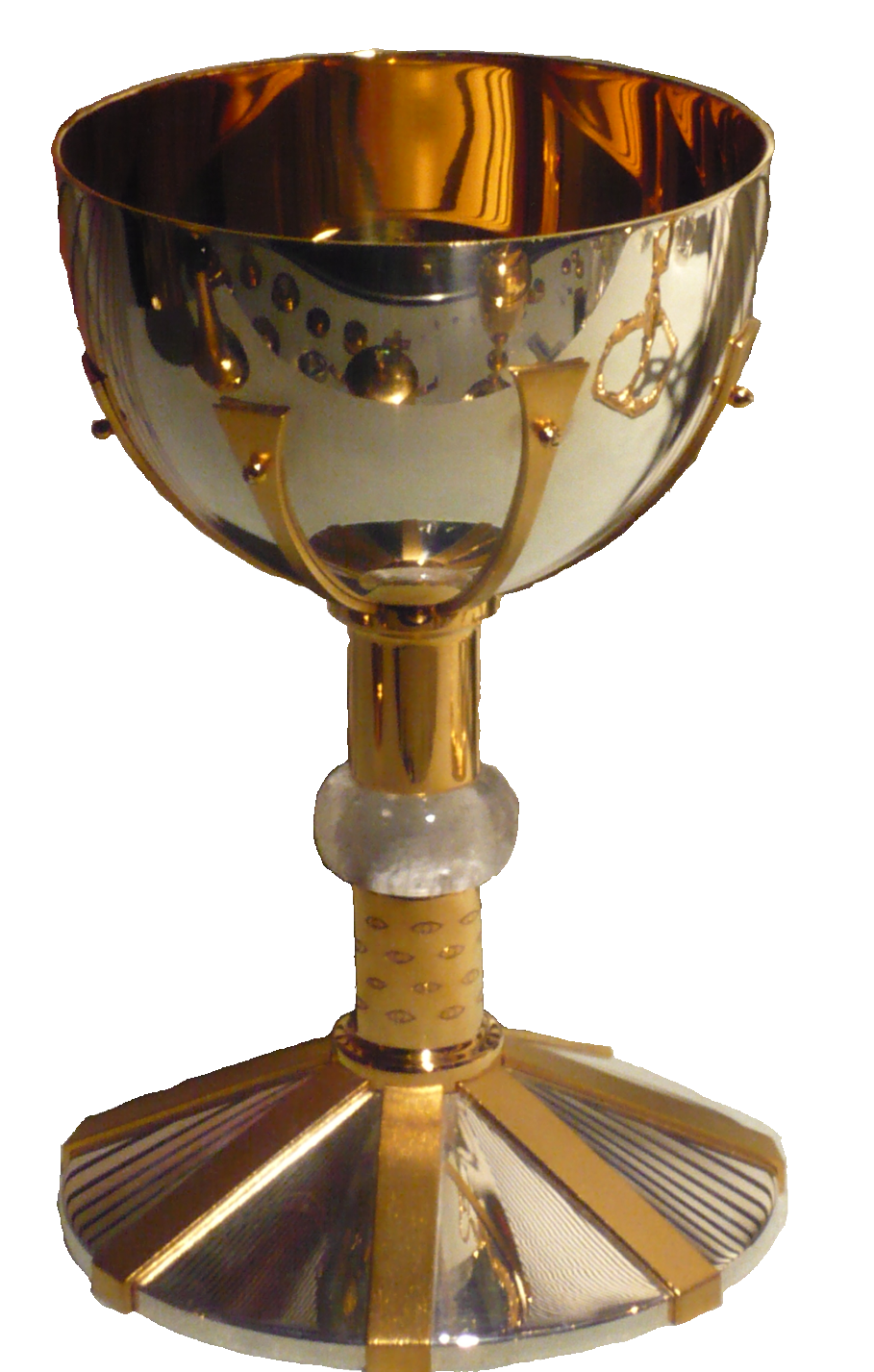 Graal: One Compiler for all Managed Languages
5
Copyright © 2021, Oracle and/or its affiliates  |  Confidential: Internal/Restricted/Highly Restricted
[Date]
Key Features of Graal
Written in Java 
Eases development and maintenance 
Modular architecture
Configurable compiler phases
Compiler-VM separation: snippets, provider interfaces
Designed for code that is accompanied with execution profiles
Aggressive high-level optimizations
Sea-of-nodes intermediate representation with seamless visualization
Designed for speculative optimizations and deoptimization
Metadata for deoptimization is propagated through all optimization phases
Designed for exact garbage collection
Read/write barriers, pointer maps for garbage collection
6
Copyright © 2021, Oracle and/or its affiliates  |  Confidential: Internal/Restricted/Highly Restricted
[Date]
Managed Runtimes: Java Virtual Machine
7
Copyright © 2021, Oracle and/or its affiliates  |  Confidential: Internal/Restricted/Highly Restricted
[Date]
Managed Runtimes: Code Execution
8
Copyright © 2021, Oracle and/or its affiliates  |  Confidential: Internal/Restricted/Highly Restricted
[Date]
Profiling the Code in the Interpreter
public static double surface(Shape[] shapes) {
       // called 10000 times => triggers compilation
	double res= 0.0d;

       // [then: 990000, else: 10000]
      try {
        for (int i = 0; i < shapes.length; i++) {  
           // types: {Square: 100, Circle: 99900]   
           res += shapes[i].surface() 
         }
       } catch(Exception e) {
          // [exception: 0] 
          return -1;
       }
       return res;
}
Besides program execution the interpreter:
 - Counts method execution
 - Profiles branch probabilities
 - Profiles virtual-invoke receiver type
 - Counting caught exceptions

The collected profiles are typically: 
 - Collected in a context insensitive manner
 - Are collected without synchronization

As a result profiles are:
 - Often polluted in important places
 - Inaccurate for highly concurrent programs
9
Copyright © 2021, Oracle and/or its affiliates  |  Confidential: Internal/Restricted/Highly Restricted
[Date]
Aggressive Optimizations: Partial Escape Analysis
public static Car getCached(int hp, String name) {
	Car car = new Car(hp, name, null);
	Car cacheEntry = null;
	for (int i = 0; i < cache.length; i++) {
		if (car.hp == cache[i].hp &&
			  car.name == cache[i].name) {
			cacheEntry = cache[i];
			break;
		}
	}
	if (cacheEntry != null) {
		return cacheEntry;
	} else {

		addToCache(car);
		return car;
	}
}
Slow path
10
Copyright © 2021, Oracle and/or its affiliates  |  Confidential: Internal/Restricted/Highly Restricted
[Date]
Aggressive Optimizations: Partial Escape Analysis
public static Car getCached(int hp, String name) {

	Car cacheEntry = null;
	for (int i = 0; i < cache.length; i++) {
		if (hp == cache[i].hp &&
			  name == cache[i].name) {
			cacheEntry = cache[i];
			break;
		}
	}
	if (cacheEntry != null) {
		return cacheEntry;
	} else {
		Car car = new Car(hp, name, null);
		addToCache(car);
		return car;
	}
}
new Car(...) escapes at:
addToCache(car);
return car;
Might be a very unlikely path
No allocation on hot path
Partial escape analysis and scalar replacement for Java.
Slow path
Stadler et al., CGO 14', Partial escape analysis and scalar replacement for Java.
11
Copyright © 2021, Oracle and/or its affiliates  |  Confidential: Internal/Restricted/Highly Restricted
[Date]
Aggressive Optimizations: Simulation-Based Path Duplication
def f(a: Int, b: Int, x: Array[Int]) = {
    var p: Int = _
    if (a > b) { 
        p = a 
    } else {
        p = 2 
    }
    x.length / p 
}
Slow path
p = 2 in the 
false branch
Fast path
Strength reduction:
 if we know p == 2 
 and x.length > 0
   x.length / 2  x.length >> 1
Expensive operation
[Date]
Aggressive Optimizations: Simulation-Based Path Duplication
Cost-benefit analysis for duplication based on a cost model
Benefit: (Latency(Div) - Latency(Shift)) * Frequency = 31 * 0.9 = 27.9
Cost: 5 instructions
Add 1 Additional Return (+ 4 Instructions) + 1 Additional Shift + 1 Additional Read
Subtract 1 Jump from branch
def f(a: Int, b: Int, x: Array[Int]) = 
    if (a > b) { 
        x.length / a; 
    } else {
        x.length >> 1; 
    }
One order of magnitude faster on Intel CPUs
[Date]
Leopoldseder et al., CGO 18', Dominance-basedduplication simulation (DBDS): code duplication to enable compiler optimizations
Sea-of-Nodes Intermediate Representation
Graph representation of the code
Does not impose a schedule before the final stage

Nodes are organized in a class hierarchy
Fixed nodes for control flow
Floating nodes for data flow

Simplifies optimizations:
Dead code elimination by design
Common subexpression elimination becomes easy




Duboscq et al., VMIL '13, An intermediate representation for speculative optimizations in a dynamic compiler
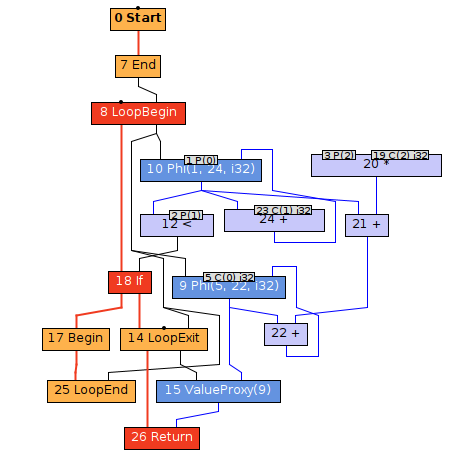 14
Copyright © 2021, Oracle and/or its affiliates  |  Confidential: Internal/Restricted/Highly Restricted
[Date]
Managed Runtimes: Safepoints
Managed runtimes can bring all threads to a stop (Stop-the-World operation)
Each thread checks if it should stop at: 
Loop back edges
Before each function return
After returning from native code
When all threads are at a safepoint a VM can access the stacks of all threads
At a safepoint we must know where each reference is stored on the stack
Reasons to stop threads on a safepoint are:
Garbage collection
Certain deoptimizations that affect multiple methods (e.g., locking assumptions)
Thread dumps and heap dumps
Delay between requesting a safepoint and all threads stopping should be low
Safepoints should not introduce noticeable performance overheads
15
Copyright © 2021, Oracle and/or its affiliates  |  Confidential: Internal/Restricted/Highly Restricted
[Date]
Deoptimization and Speculative Optimizations
Simplifies compiler graphs and hence allows  better optimizations

Need to track interpreter-frame mapping throughout the compiler pipeline

At every deoptimization point we must know the mapping between the stack and registers, and the interpreter frame slots

Increases complexity of the compiler
Requires tracking of deoptimization metadata
Increases the memory footprint
for (int anInt : ints) {  if (anInt < 0) {    if (negAdjust == null) {      throw new NullPointerException();    }    sum += negAdjust;  }  sum += anInt;}
if (negAdjust == null) deoptimize;
for (int anInt : ints) {  if (anInt < 0) {    sum += negAdjust;  }  sum += anInt;}
16
Copyright © 2021, Oracle and/or its affiliates  |  Confidential: Internal/Restricted/Highly Restricted
[Date]
Managed Runtimes: Garbage Collection
Each allocation can trigger a garbage collection (GC)
To start a GCs all threads need to be brought to a safepoint
Metadata is needed to know what are the references (reference maps)
All references on the stack and registers are roots
Precise GCs make a distinction between a reference and a primitive
Object headers often require extra bits for tracking GC state
Compiled code often introduces non-trivial write barriers, and sometimes read barriers
Managed-memory apps are sometimes faster and sometimes slower than unmanaged apps
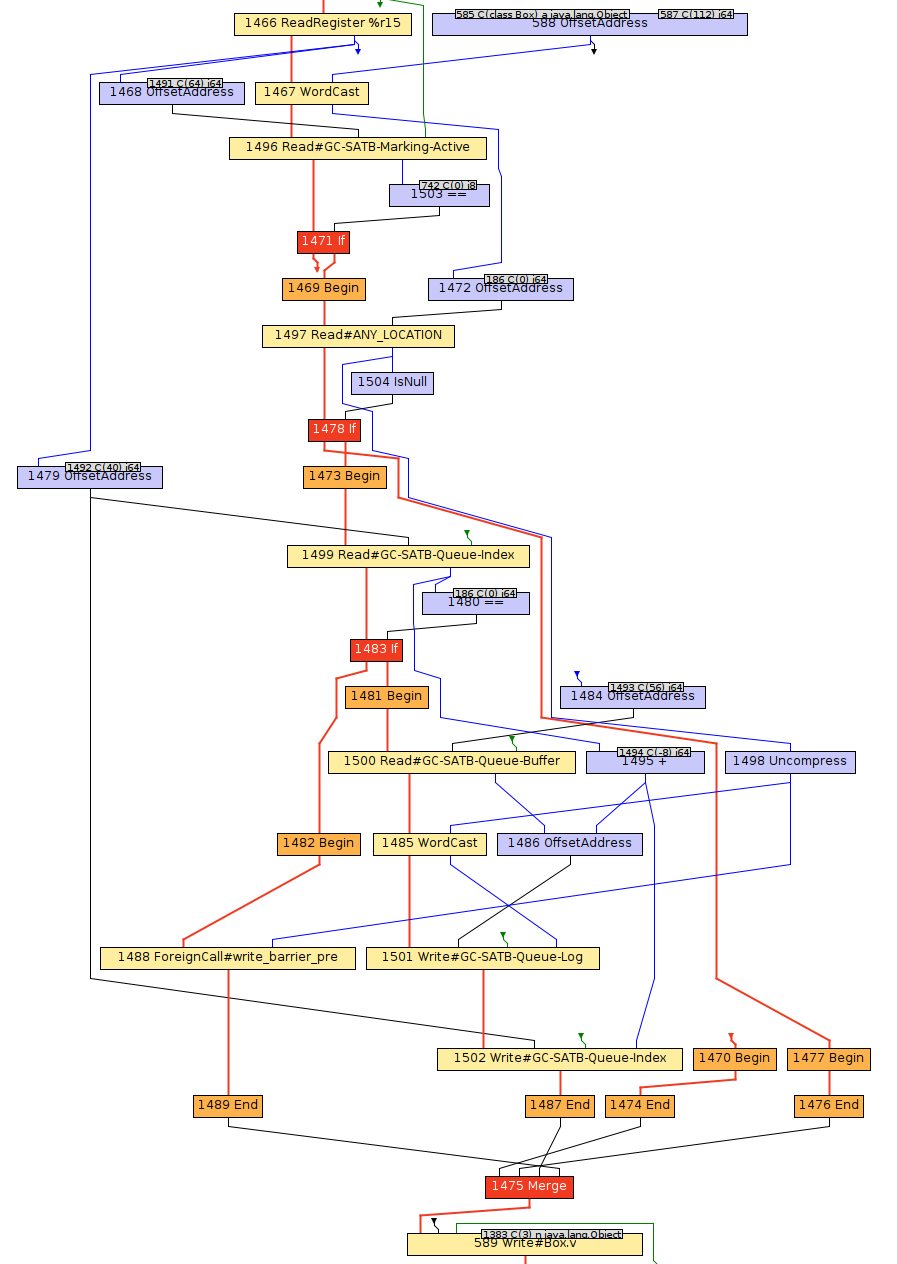 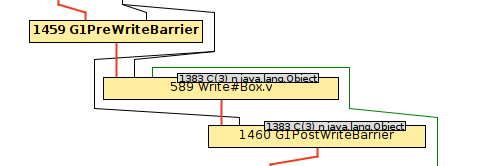 After lowering
17
Copyright © 2021, Oracle and/or its affiliates  |  Confidential: Internal/Restricted/Highly Restricted
[Date]
Summary: Key Features of Graal
Written in Java 
Eases development and maintenance 
Modular architecture
Configurable compiler phases
Compiler-VM separation: snippets, provider interfaces
Designed for code that is accompanied with execution profiles
Aggressive high-level optimizations
Sea-of-nodes intermediate representation with seamless visualization
Designed for speculative optimizations and deoptimization
Metadata for deoptimization is propagated through all optimization phases
Designed for exact garbage collection
Read/write barriers, reference maps for garbage collection
18
Copyright © 2021, Oracle and/or its affiliates  |  Confidential: Internal/Restricted/Highly Restricted
[Date]